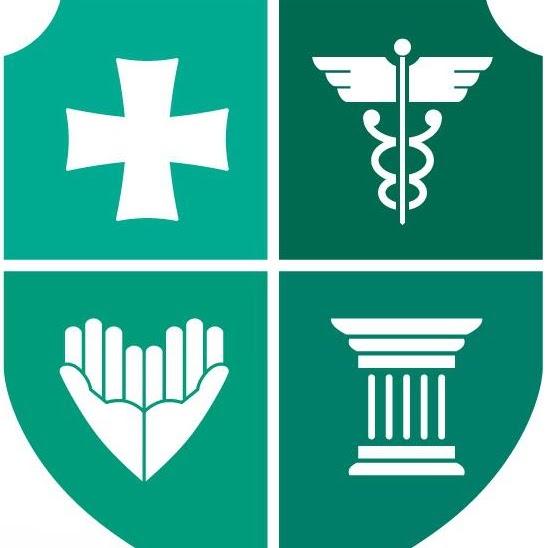 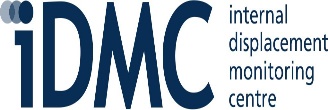 Country level dashboard to monitor progress on addressing internal displacement in Georgia
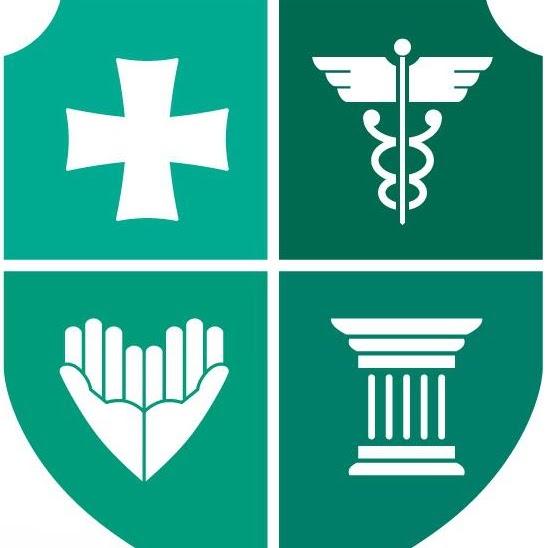 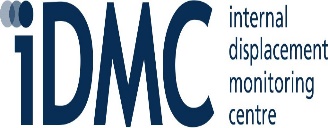 Georgia is facing problems of protracted displacement
General statistics
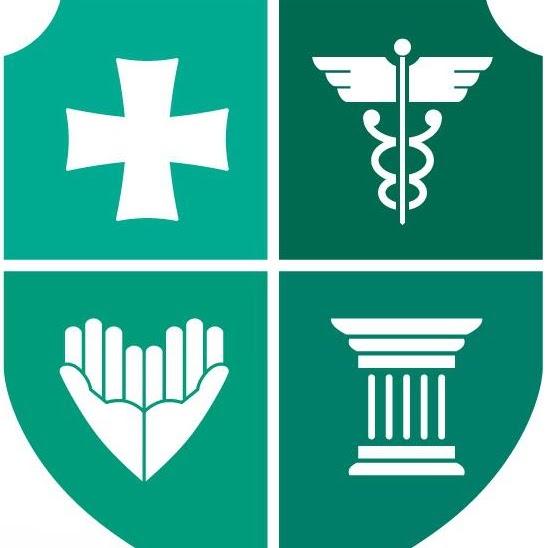 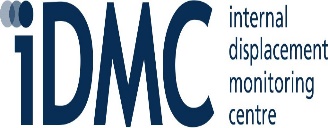 Main priorities of the Government
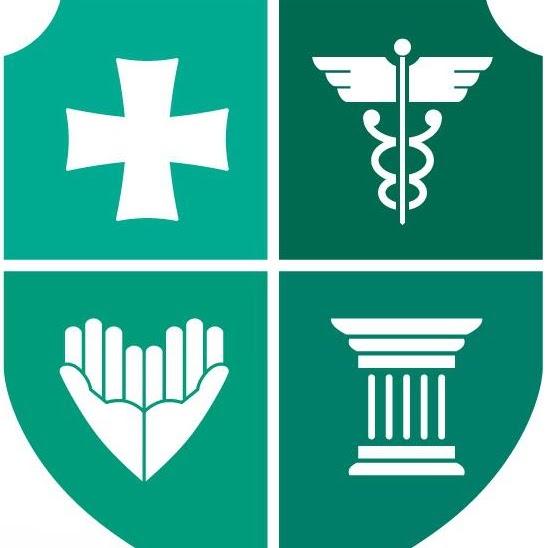 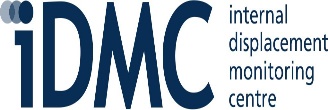 Institutional and legal framework
Law on IDPs
Ministry of IDPs, Labour, Health and Social Affairs
IDP status: optional & hereditary

Right to housing & social assistance

Regulations, State Strategy & Action Plans
Focuses on integration

Coordinates efforts of state institutions


Elaborates and implements assistance programs
[Speaker Notes: Analytical work done within the project (migration profiles + UMAS) is aimed at defining levels and characteristics of migration]
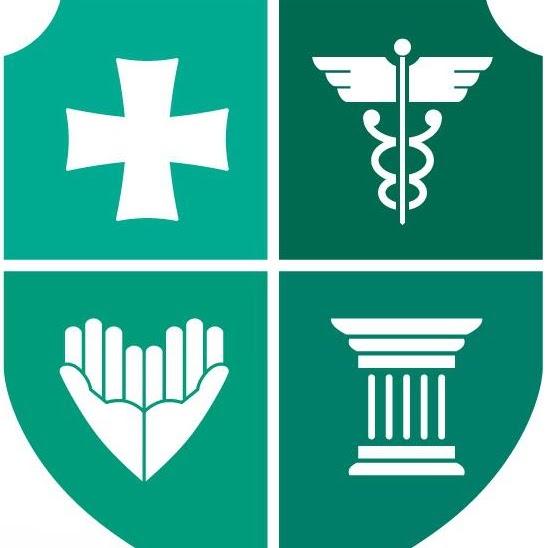 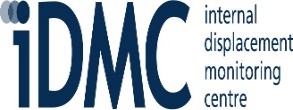 Need of better monitoring tool
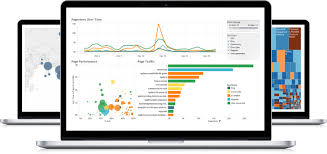 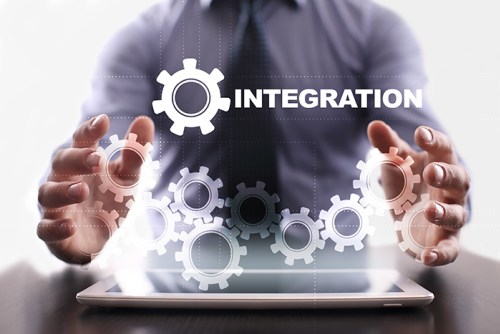 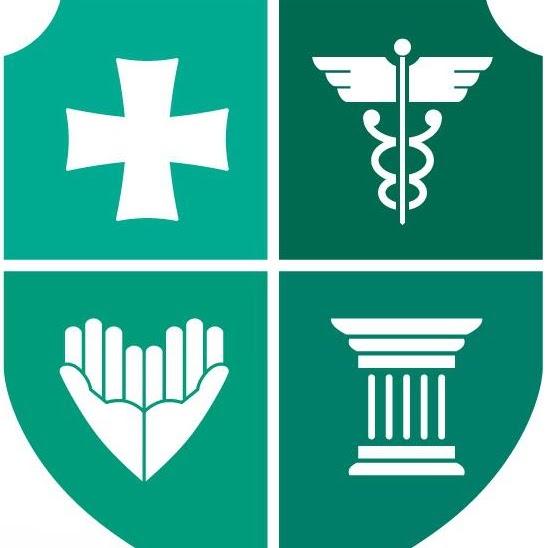 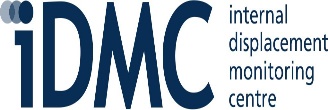 Previous monitoring tools
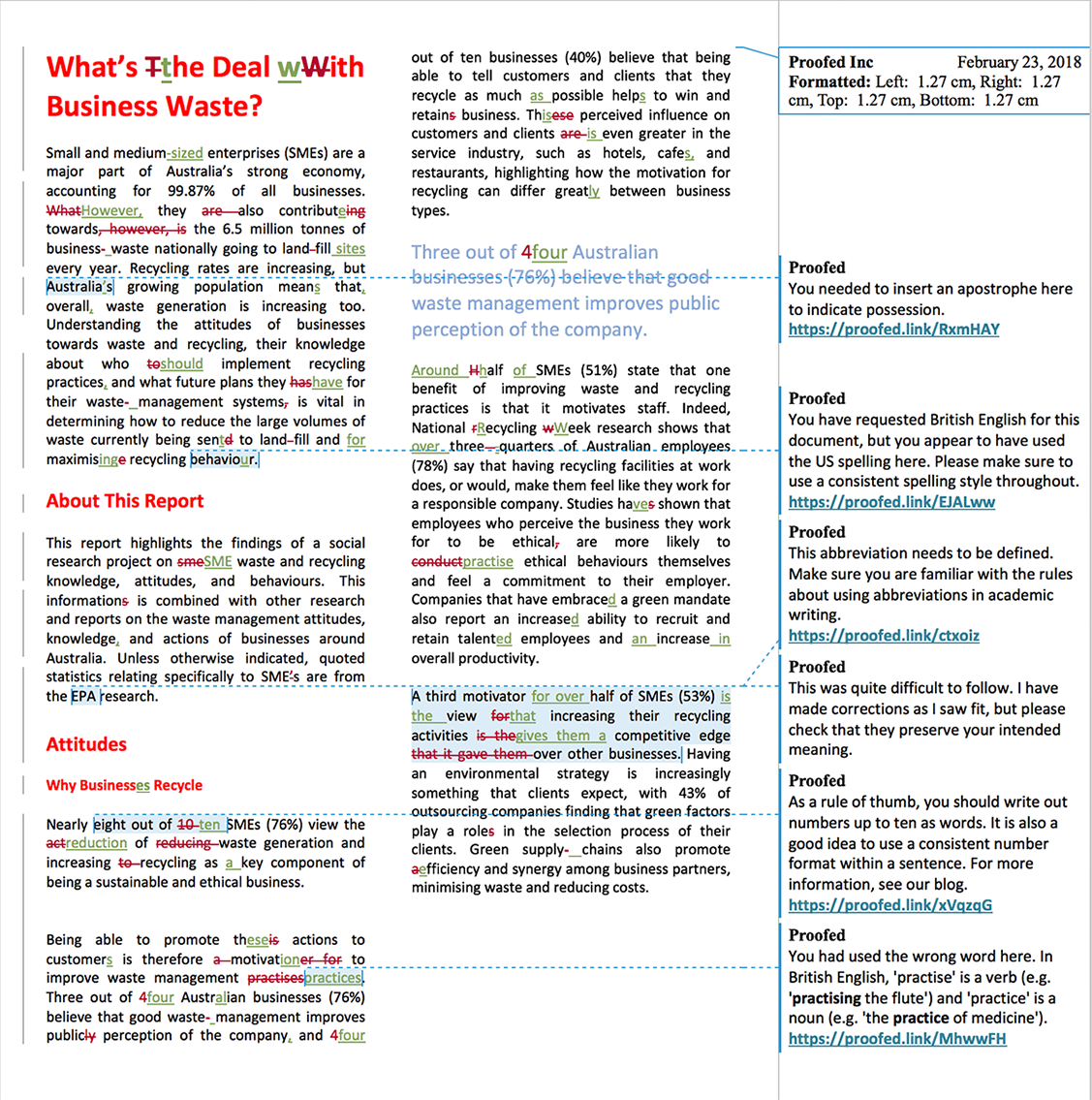 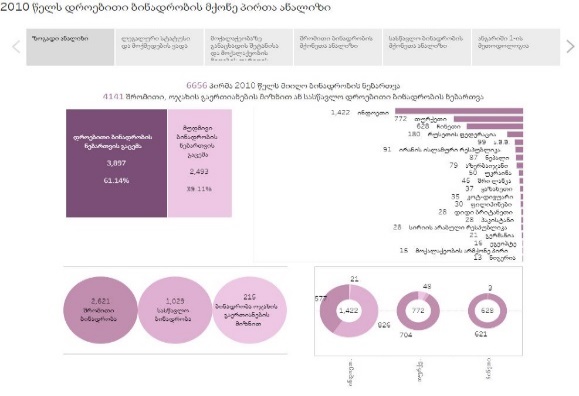 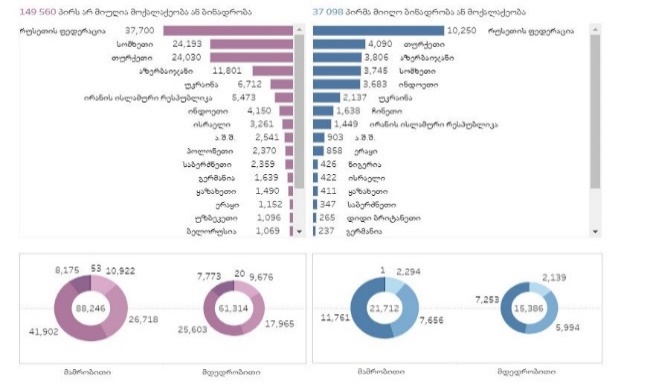 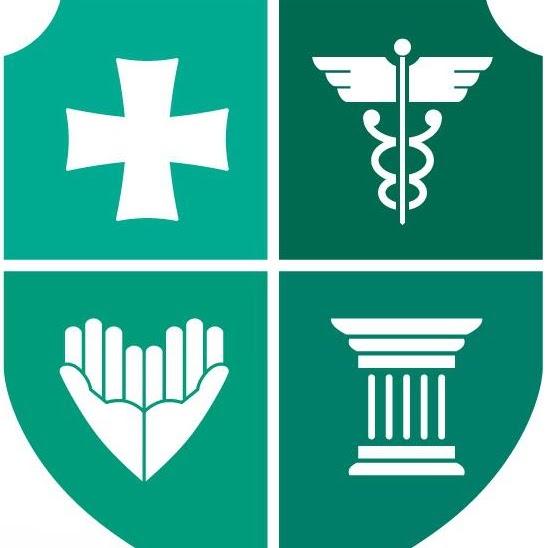 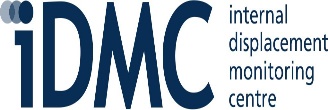 Attempt to develop monitoring tool
Living conditions
Housing
State Registry
State Registry
State Registry
State Registry
State Registry
Matrix of problems
Studies on IDPs
Recurring problems
Integration
Unemployment
Social assistance
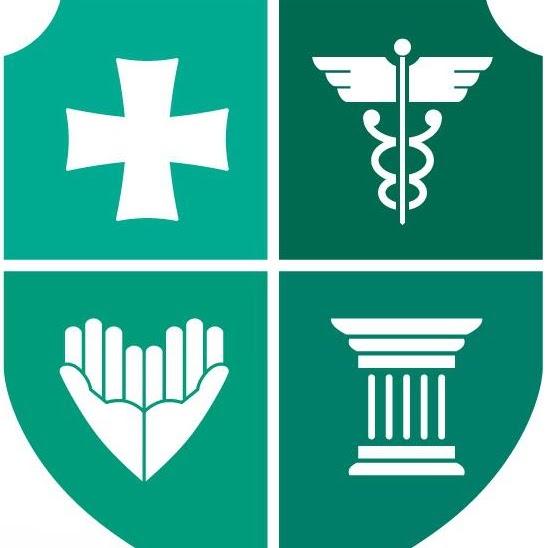 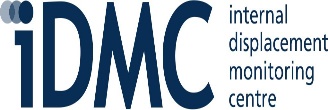 Sample Matrix
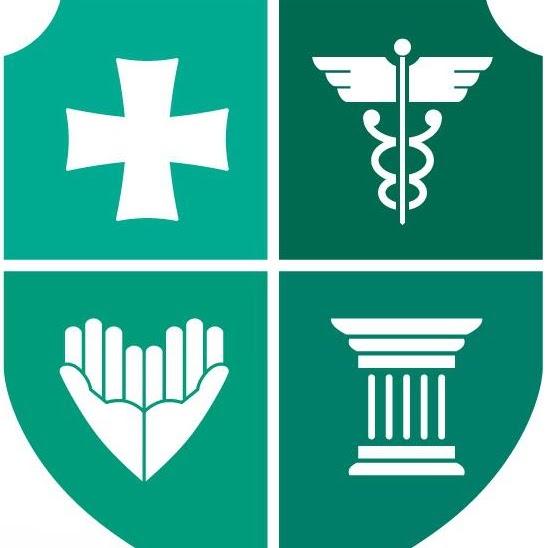 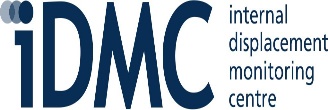 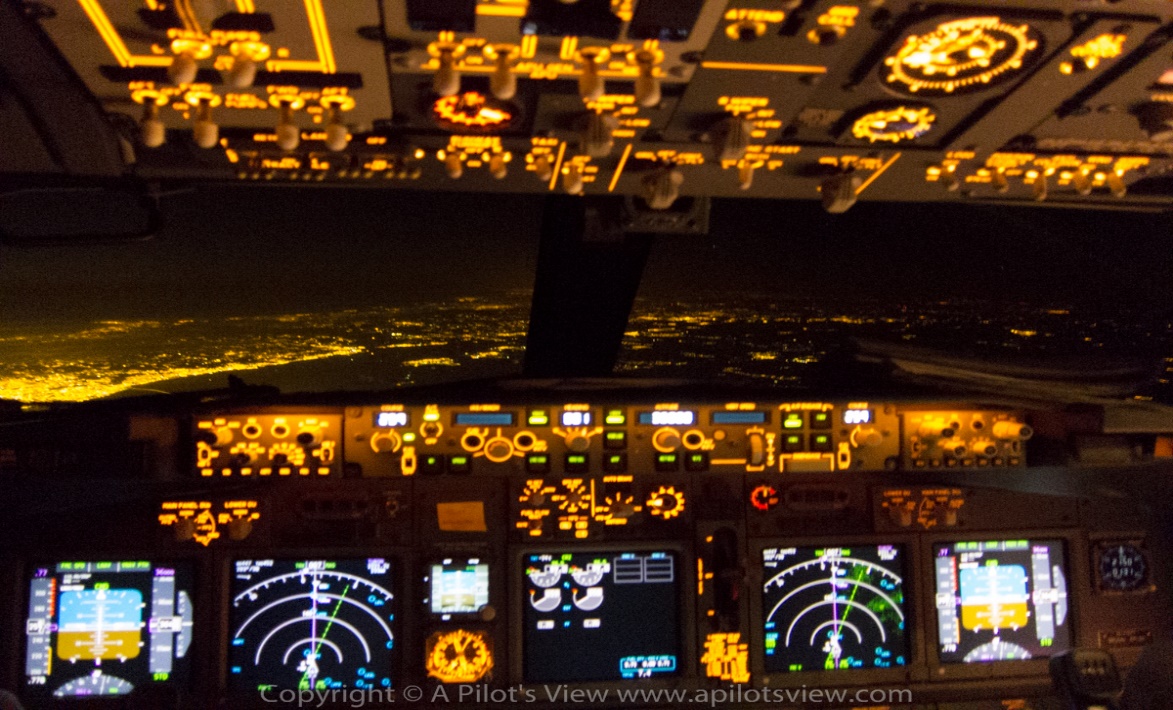 Cockpit dataWikipedia: country data template
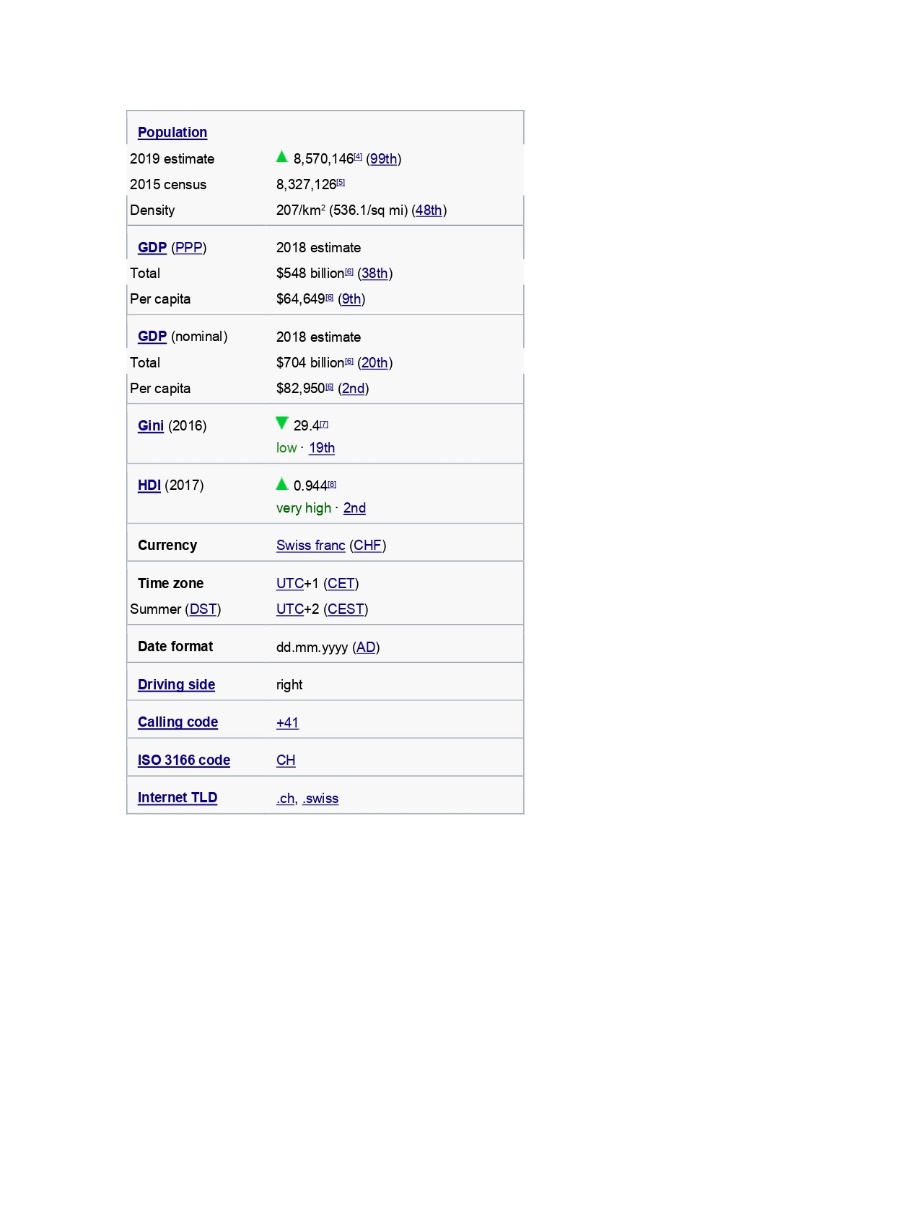 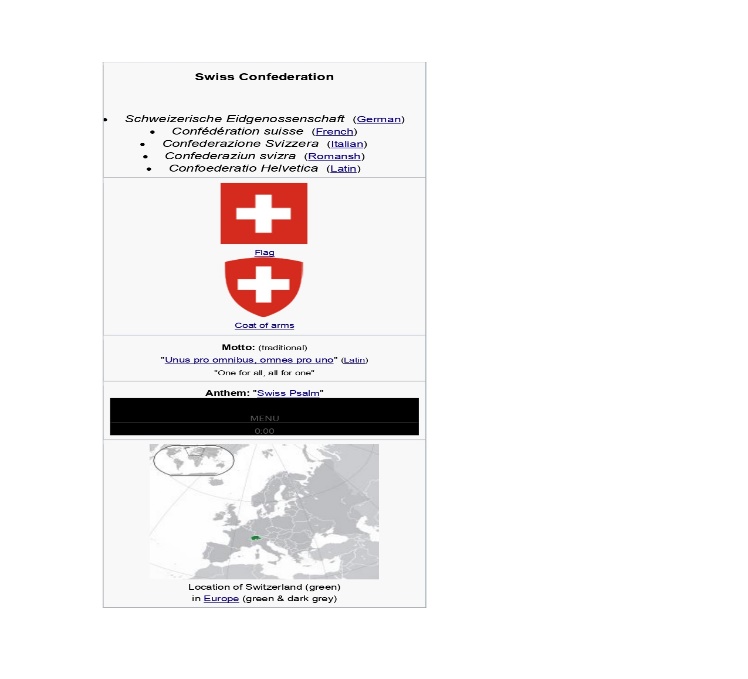 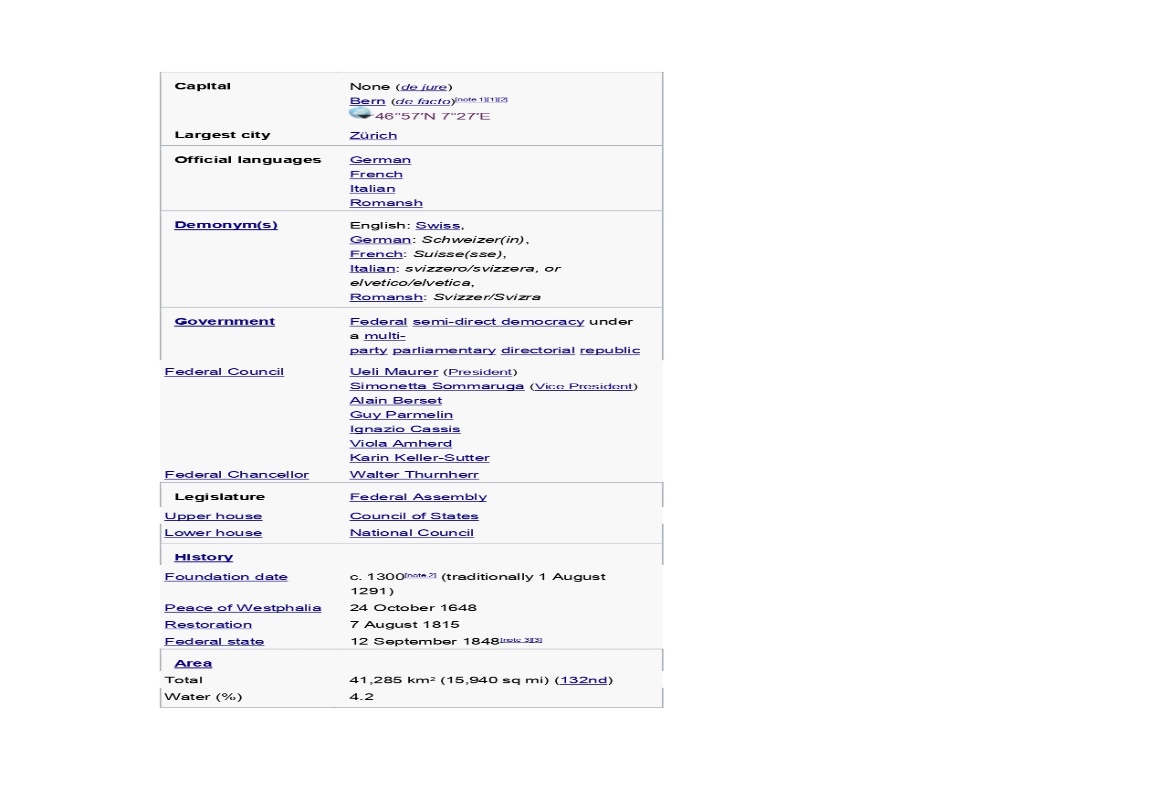 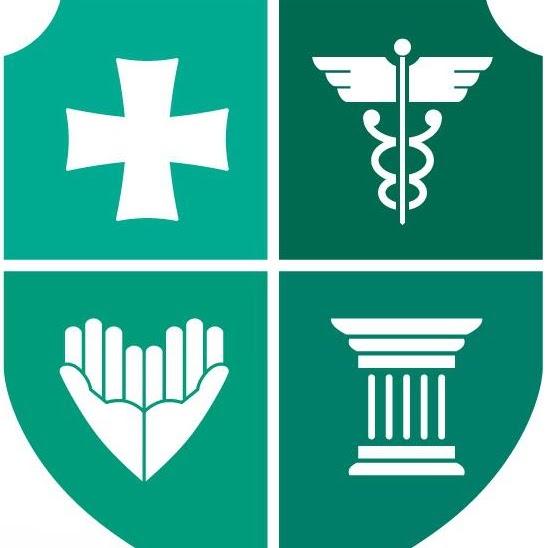 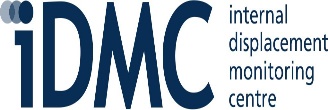 Developing national dashboard
Internal Displacement Monitoring Center
Georgian Ministry in charge of IDP integration
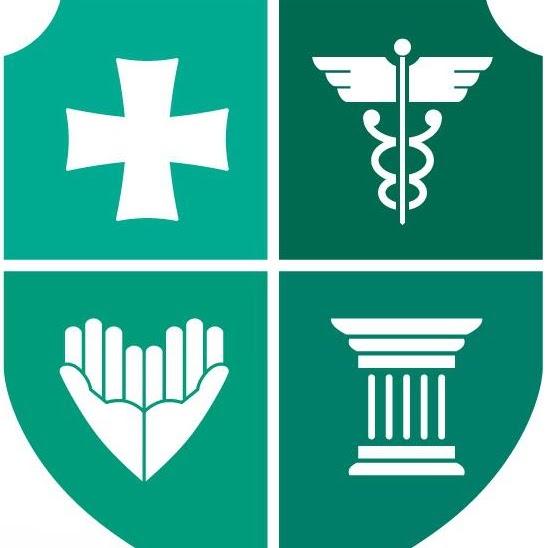 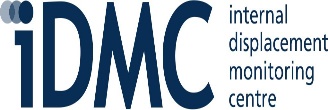 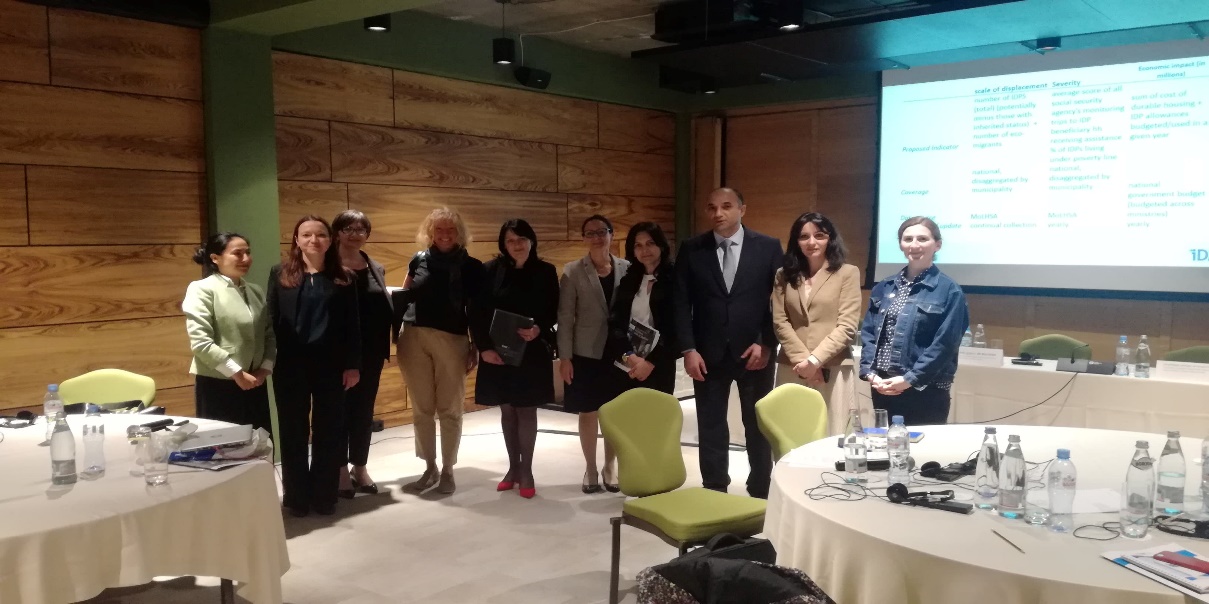 Workshop participants(May 22, 2019)
IDMC
Ministry of IDPs
Public Defender’s Office
NGOs, International Organizations
IOM, UNHCR, UNDP, EUMM
State Agencies
Ministry of Reconciliation, Abkhazian Government
Local NGOs
Ministry of environmental protection
GIZ, DRC, BPRM
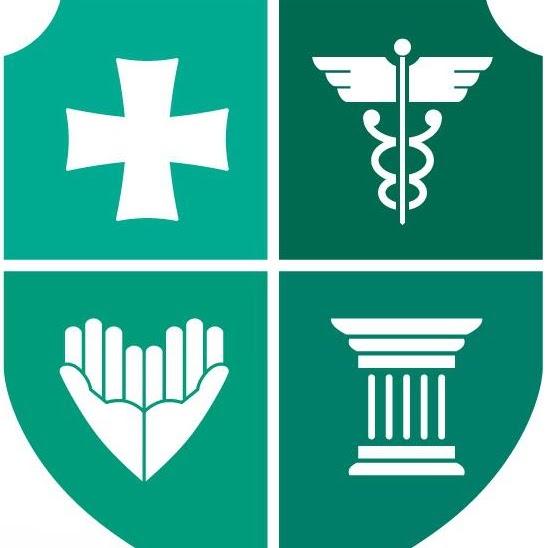 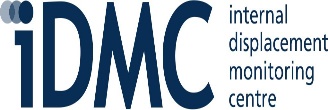 Three main pillars
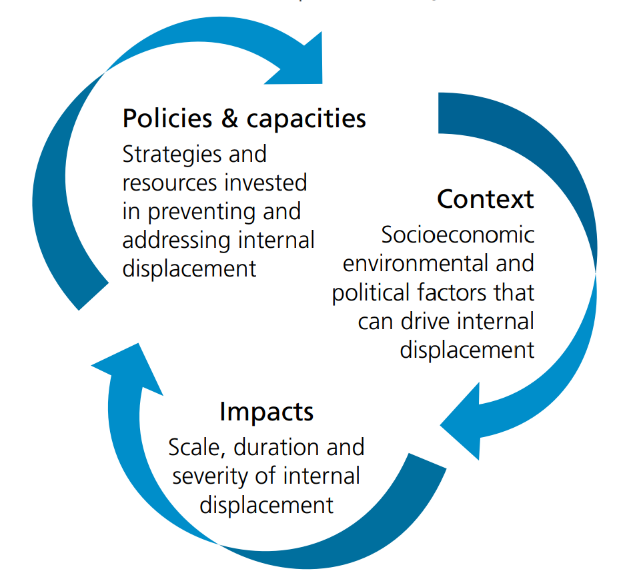 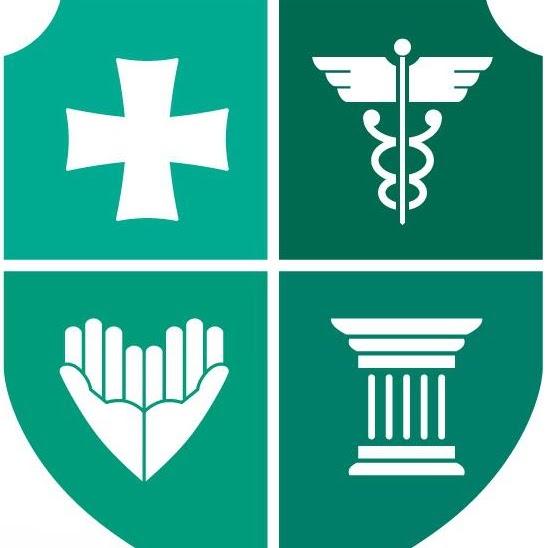 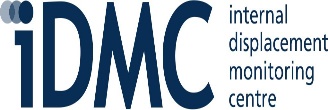 Characteristics of dashboard Comprehensive Precise DetailedConciseClearUpdated
Content
Overview
Definitions
Institutional frameworks
Assistance programs
Main pillars
Annexes
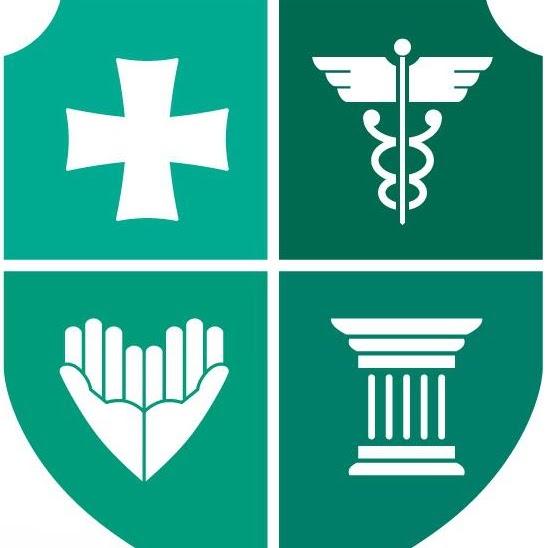 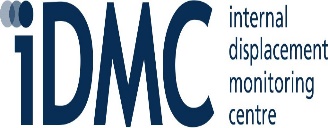 Expected outcomes and beneficiaries
Beneficiaries
Outcomes
Decision makers

NGOs, International development partners, Academia, interested parties…

IDPs and other stakeholders
Decisions are based on precise and complete data

Raised awareness on IDP issues


 Availability of user-friendly data
[Speaker Notes: Analytical work done within the project (migration profiles + UMAS) is aimed at defining levels and characteristics of migration]
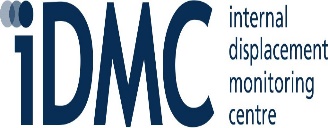 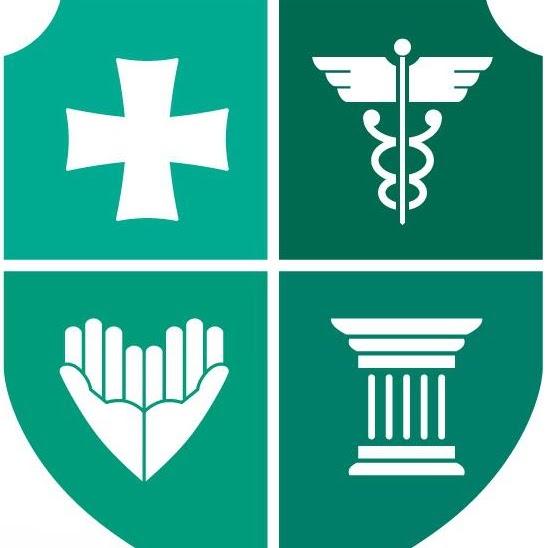 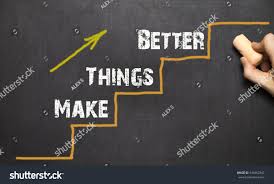 What next
What’s next
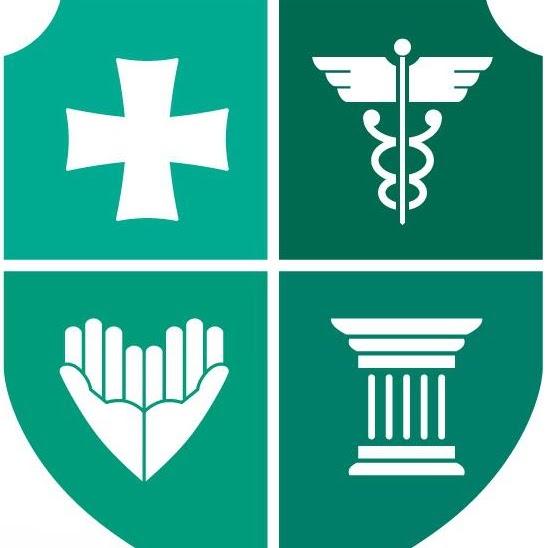 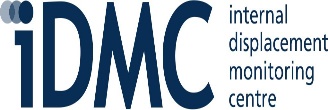 Thank you